Software Quality assurance (SQA)  SWE 333
Introduction and Definitions
Dr Khalid Alnafjan
kalnafjan@ksu.edu.sa
Presentation 2
What is software quality?
What is software?
Definition of quality
Software errors, faults and failures
Classification of the causes of software errors
Software quality – definition
Software quality assurance – definition and objectives
Software quality assurance and software engineering
Software - IEEE definition
Software is:
Computer programs, procedures, and possibly associated documentation and data pertaining to the operation of a computer system.
What is quality ?
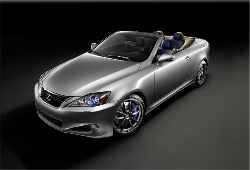 Quality popular view:
– Something “good” but not quantifiable
– Something luxury and classy

Quality professional view:
– Conformance to requirement
(Crosby, 1979)
The requirements are clearly stated and the product must conform to it
Any deviation from the requirements is regarded as a defect
 A good quality product contains fewer defects

– Fitness for use (Juran, 1970):
Fit to user expectations: meet user’s needs
A good quality product provides better user satisfaction
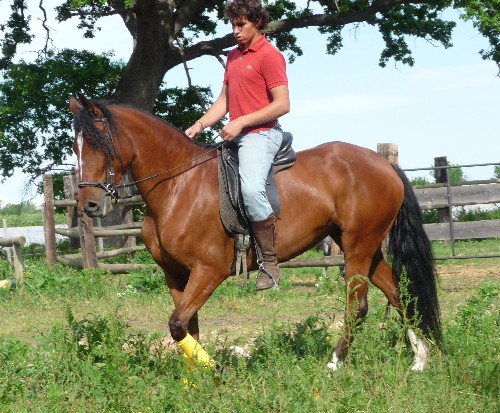 4
What is quality ?
What you see of high quality others do not see it like that.
I depends on your requirements.
For example a university perfect registration system is not necessarily suitable to a schools.
5
ISO Definition of Quality
ISO 8402 definition
of QUALITY:

The totality of features and
characteristics of a product 
or a service that bear on
its ability to satisfy stated 
or implied needs
ISO 9216 Model:

Quality characteristics

Functionality
Reliability
Usability
Efficiency
Maintainability
Portability
6
Other definition and concept
• Four Absolutes:

– Quality Means Conformance to Requirements. Both functional and non functional
 - Quality Comes from Prevention
- Quality is never ending improvement
– Quality is Zero Defects
Benefits of software quality
Decreased number of defects and errors in software
Less rework as a result of less software defects
Reduced development and maintenance cost
Increased software reliability
Increased customer satisfaction
Happier software practitioners
Software Engineers and quality
Software engineers strive to control the
 process applied: What is the best process (i.e SDLC) to be used for the development of software
resources expended: Make sure software development is finished in expected time and also using the estimated budget
end product quality attributes: Make sure that the software it self is of a high quality and contains all features and requirements (functional and non functional)
The nine causes of software errors are:
Faulty requirements definition
Client-developer communication failures
Deliberate deviations from software requirements
Logical design errors
Coding errors
Non-compliance with documentation and coding instructions
Shortcomings of the testing process
User interface and procedure errors
Documentation errors
Software quality - IEEE definition
Software quality is:
 
(1)	The degree to which a system, component, or process meets specified requirements.
(2)	The degree to which a system, component, or process meets customer or user needs or expectations.
SQA - expanded definition
Software quality assurance is:
 
A systematic, planned set of actions necessary to provide adequate confidence that the software development process or the maintenance process of a software system product conforms to established functional technical requirements as well as with the managerial requirements of keeping the schedule and operating within the budgetary confines.
The objectives of SQA activities
in software development
(1)	Assuring an acceptable level of confidence that the software  will conform to functional technical requirements.
(2)	Assuring an acceptable level of confidence that the software will conform to managerial scheduling and budgetary requirements.
(3)	Initiation and management of activities for the improvement and greater efficiency of  software development and SQA activities.
Software quality perspectives
Software quality can be seen from different perspectives: 
	- Customer : Complete requirements (Functional and non functional)

	- Project manager: Cost  and schedule

	- Maintenance engineer: Detection and correction times
This software is of high quality because . ?
Software quality should be considered in:
Infrastructure and tools
Staff
Contract 
SDLC ( Requirements, design, implementation, .. and etc
Budget
Schedule
Maintenance
Prevention Versus Detection
Detection : 
	- Identify
    - Correct

Prevention
 Train
Do it right from the first time
Several disasters because of inadequate software quality !!
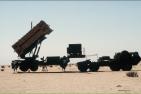 Patriot Missile System
On February 25, 1991, the Patriot missile battery at Dharan, Saudi Arabia had been in operation for 100 hours, by which time the system's internal clock had drifted by one third of a second. For a target moving as fast as an inbound TBM, this was equivalent to a position error of 600 meters.
The radar system had successfully detected the Scud and predicted where to look for it next, but because of the time error, looked in the wrong part of the sky and found no missile. With no missile, the initial detection was assumed to be a spurious track and the missile was removed from the system. No interception was attempted, and the missile impacted on a barracks killing 28 soldiers.
Denver International Airport
The opening of the new Denver International Airport (DIA) in February 1995 was a day of celebration for Colorado citizens but it was certainly the end of a traumatic period for the information technology industry. DIA was planned to be the largest airport in the United States, to serve 110 000 000 passengers annually by 2020, to handle 1750 flights daily through 200 gates and 12 operating runways. Operations at DIA were delayed by 16 months, mainly due to the failure of the software-based baggage handling system, causing estimated total losses of $2 billion. Moreover, the baggage handling system finally
Denver International Airport
put into service was substantially downscaled in comparison to the system originally specified. Although several other colossal failures of software systems unfortunately have been recorded since 1995, the failure of IT technology at DIA was especially traumatic to the profession, whether due to the scale of the losses or the public interest and criticism it raised.Many SQA professionals, including the author, believe that had appropriate software quality assurance systems been applied to the project at its start, a failure of this scale would not have occurred or, at least, its losses would have been dramatically reduced.